Control Social
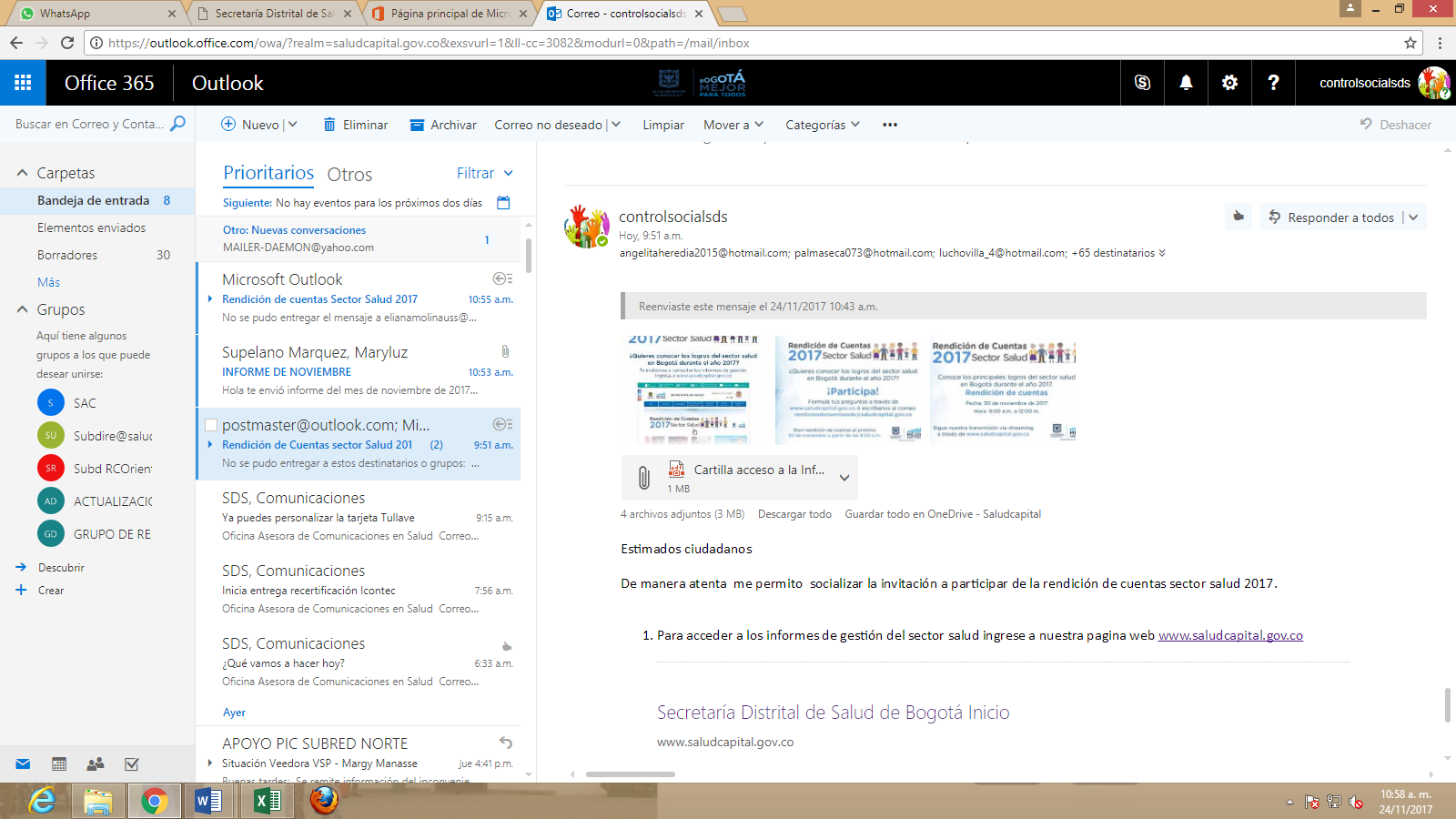 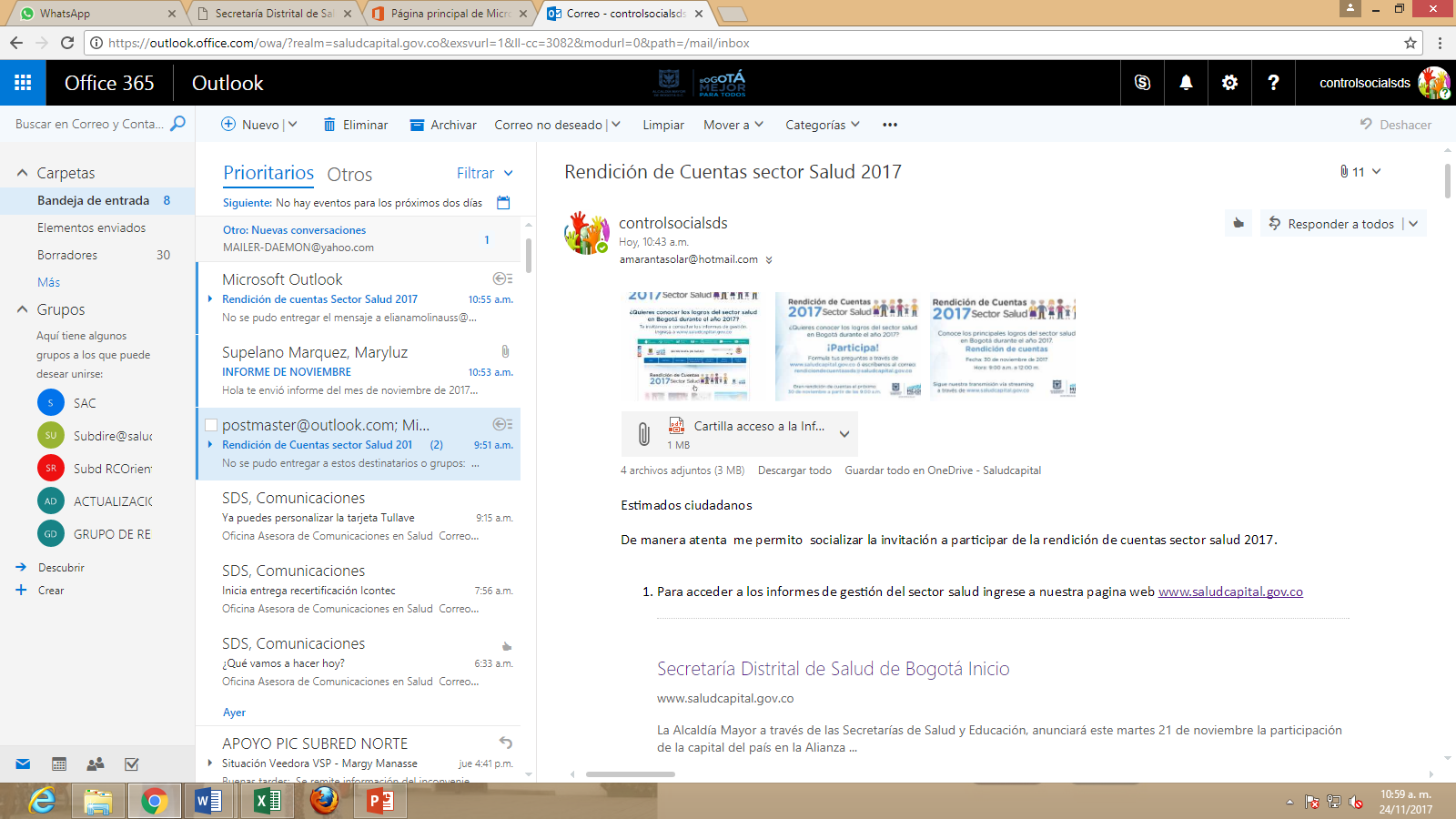 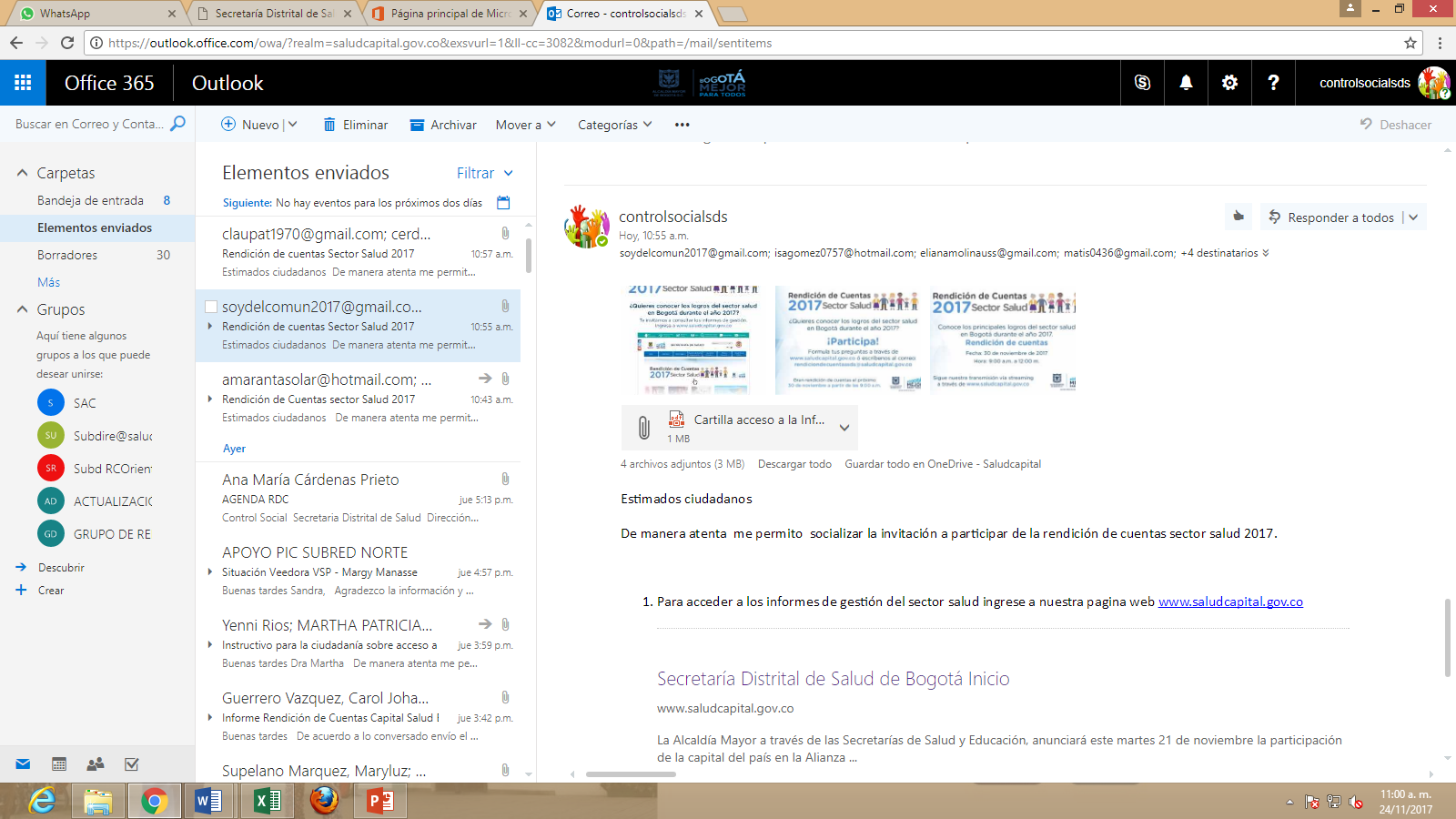 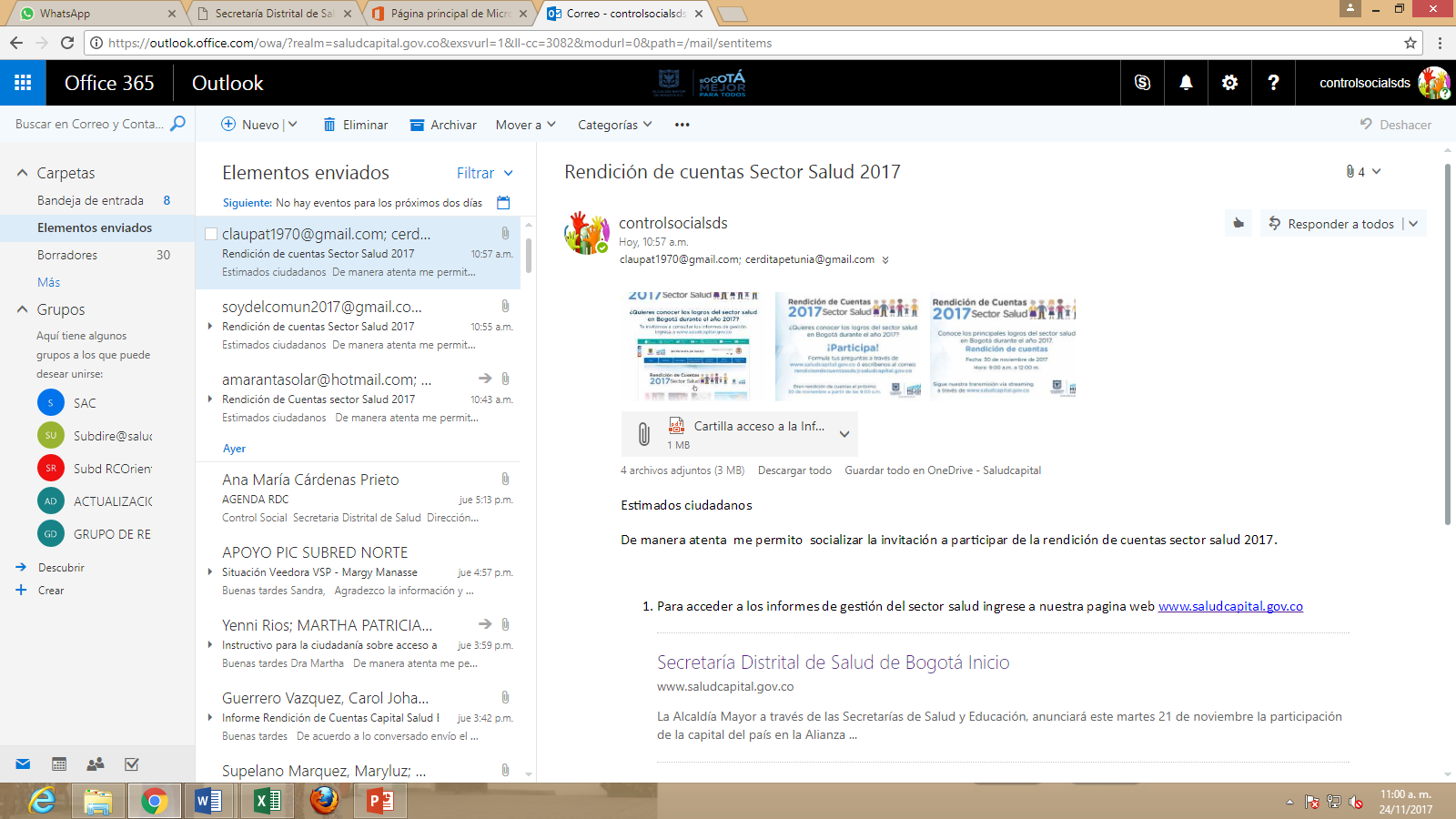 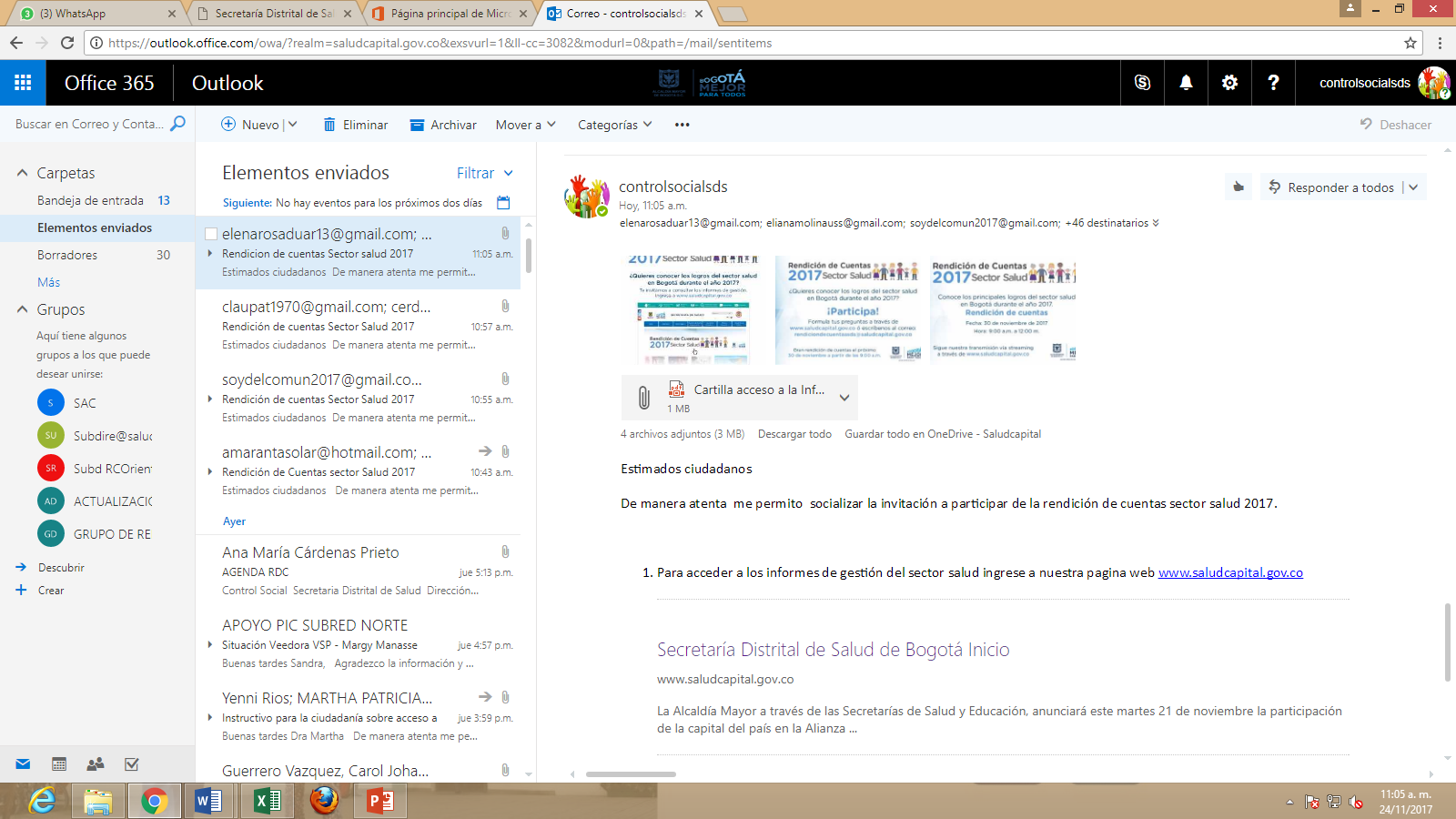 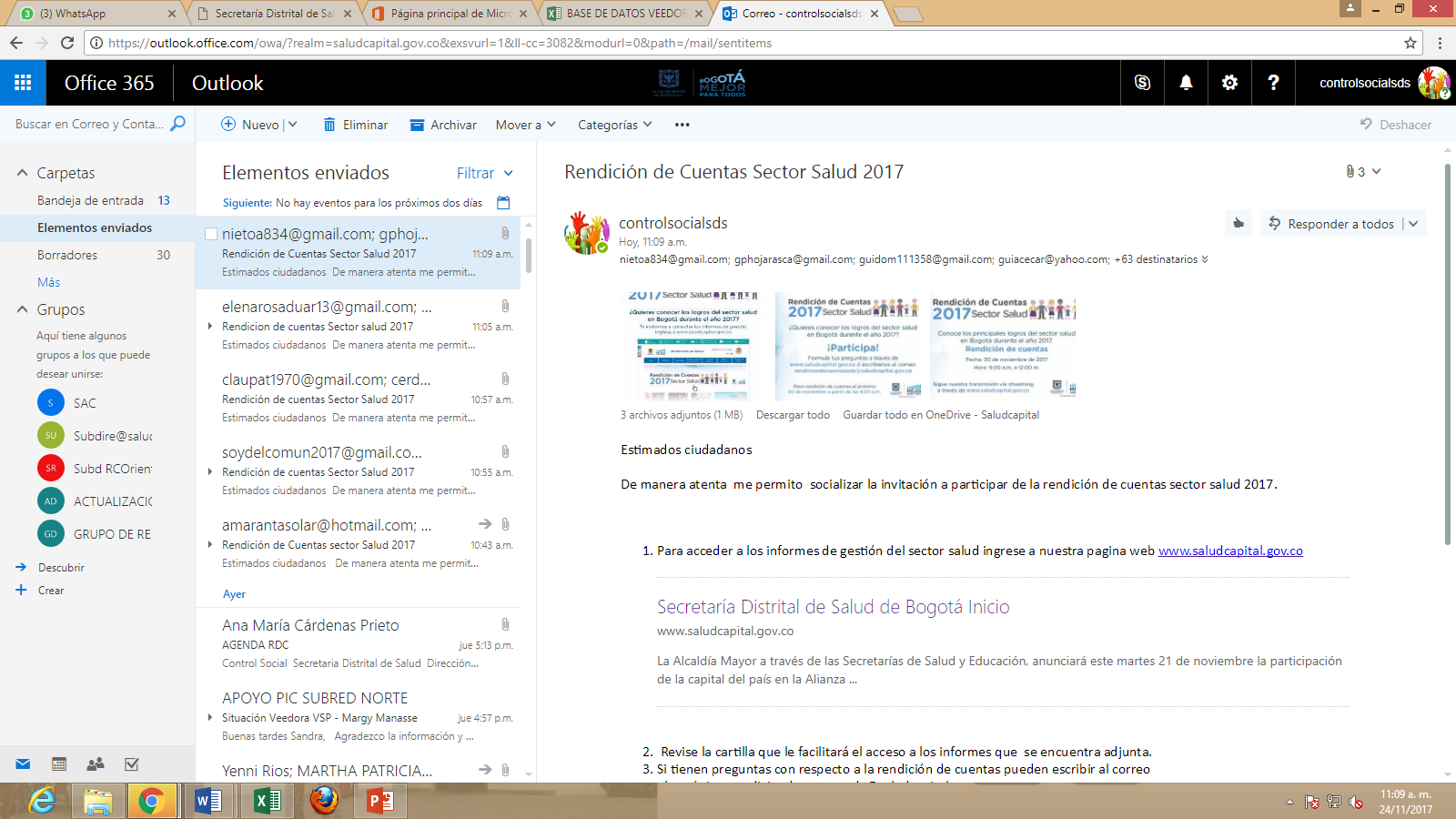 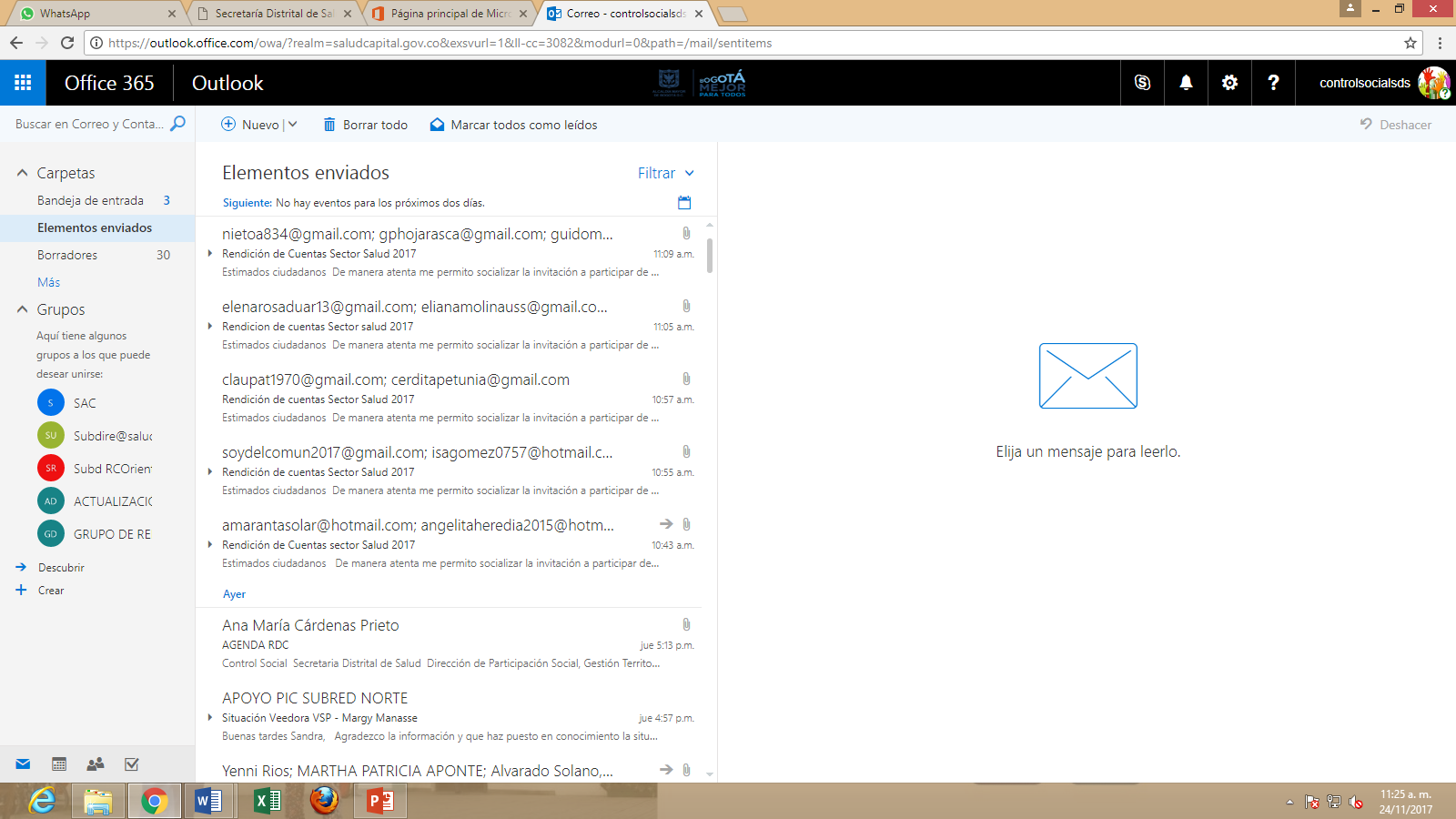 Sur occidente
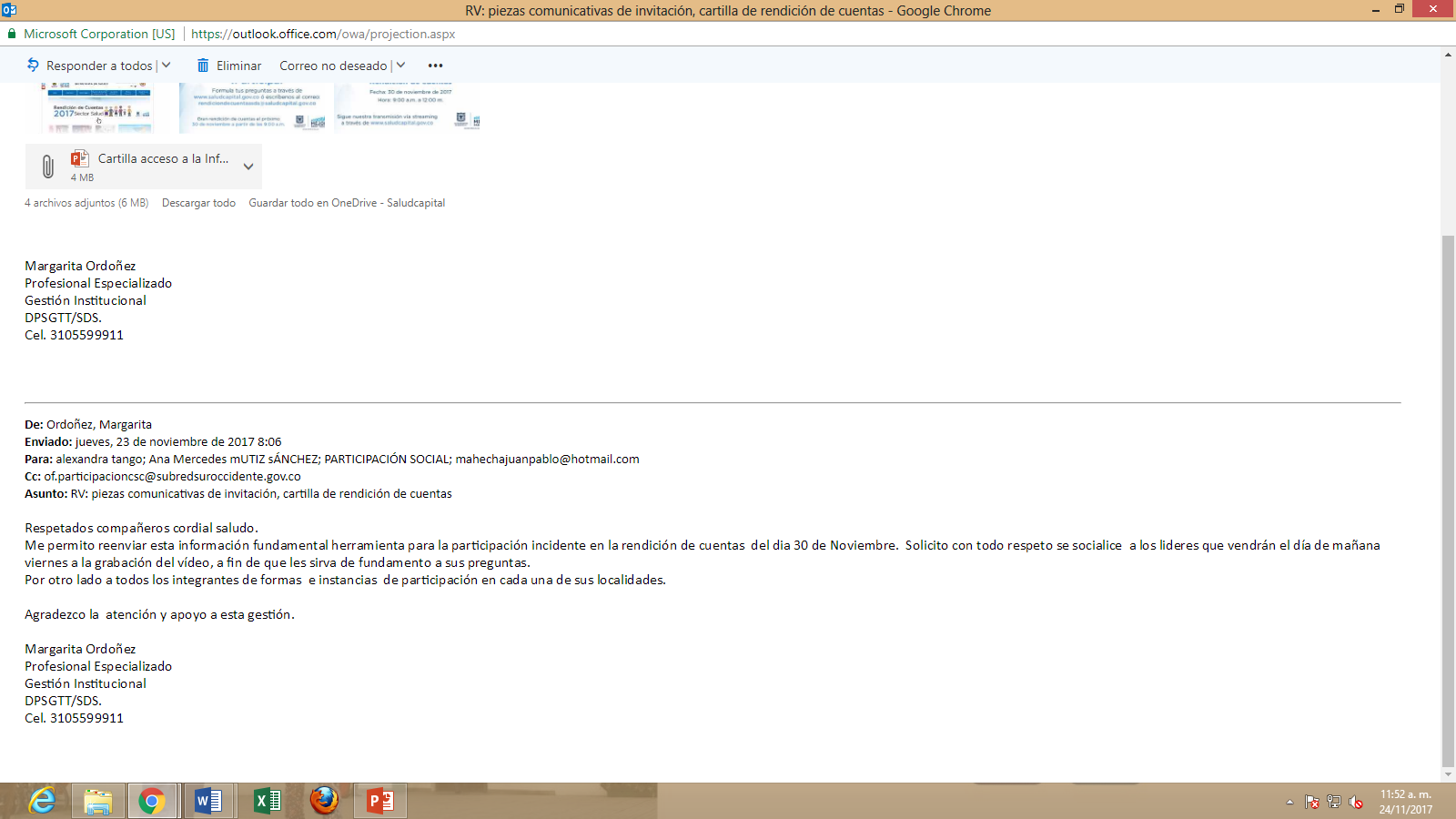 Norte
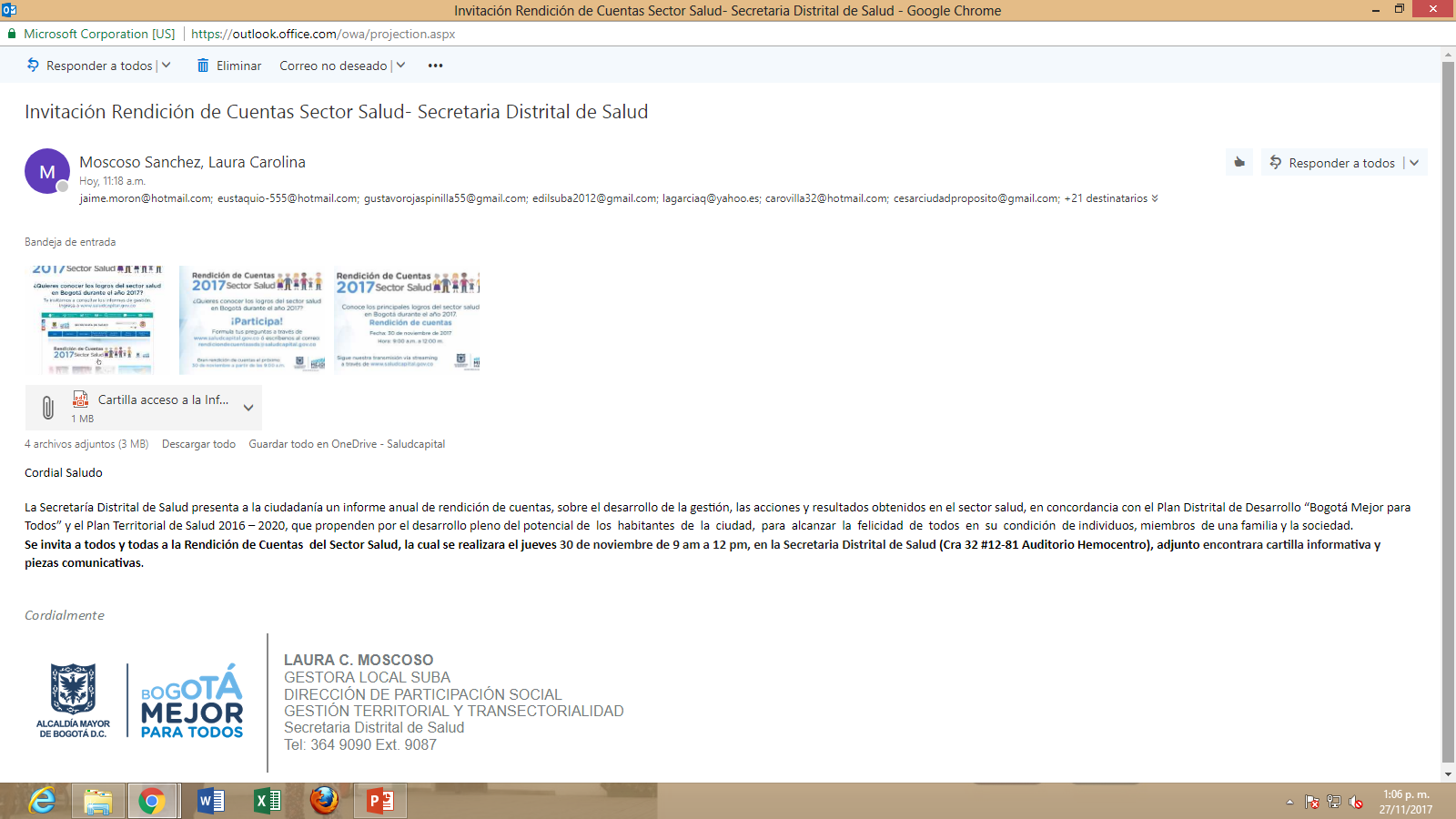 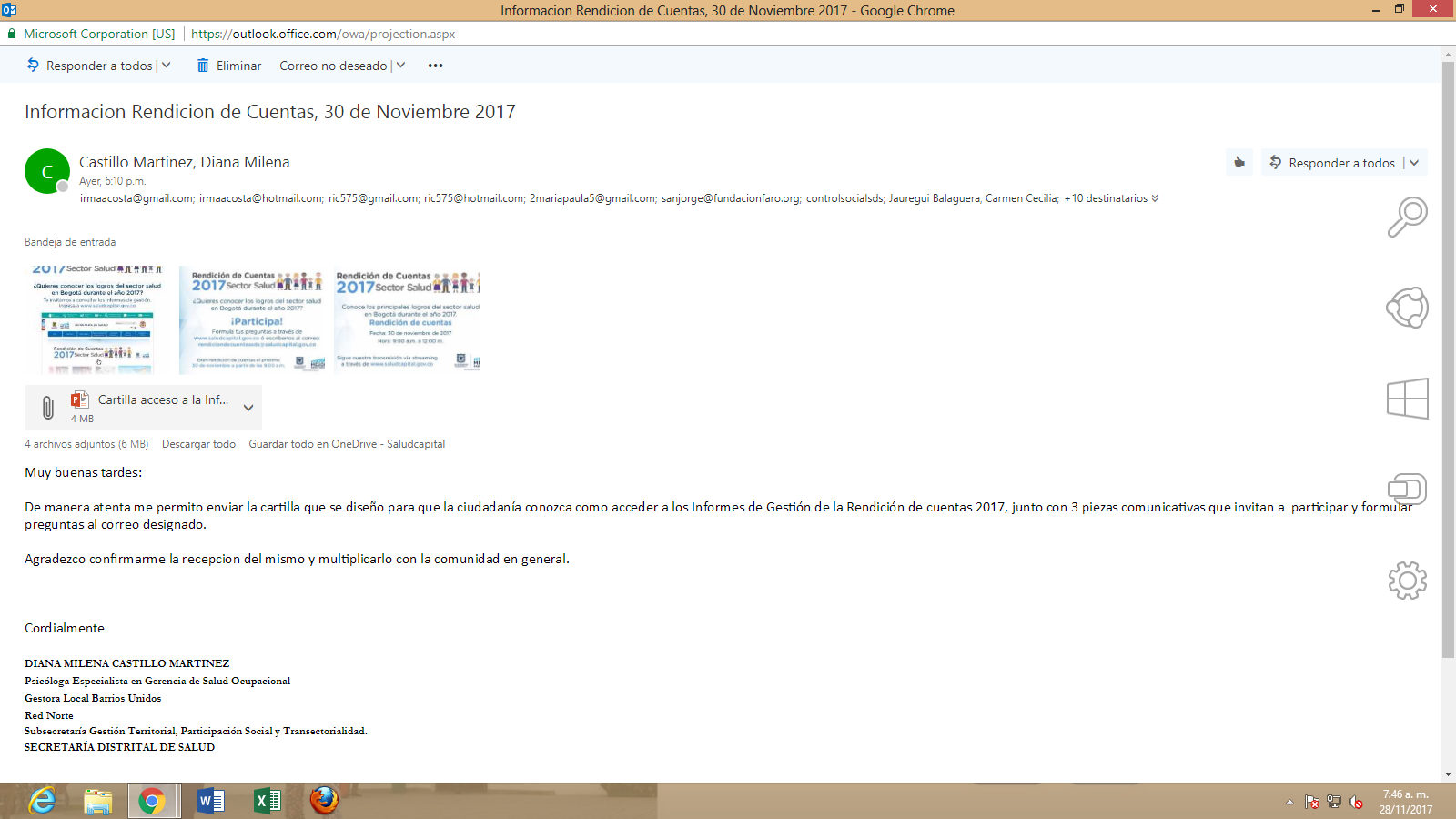 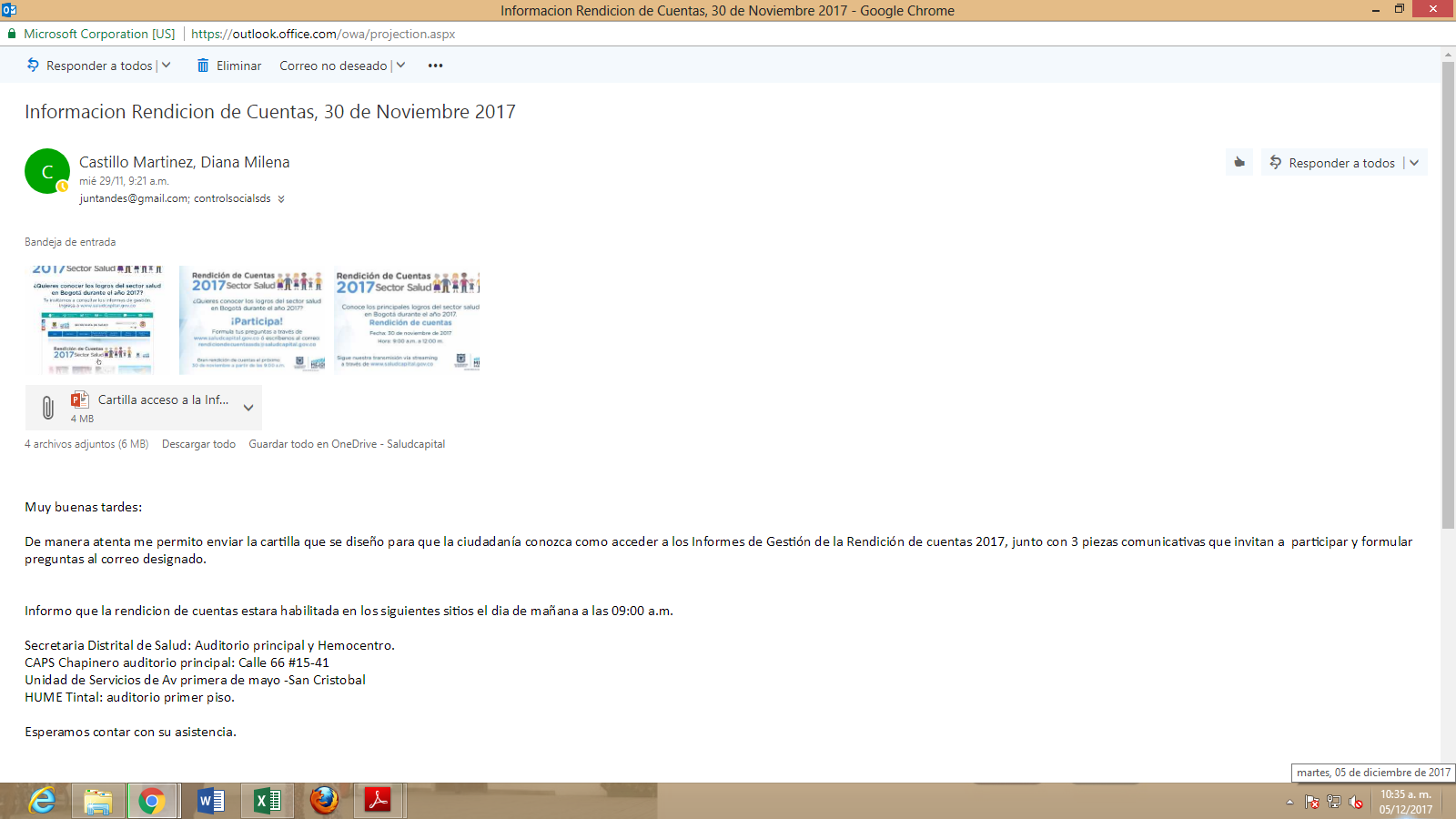 Noticias Página Web SDS
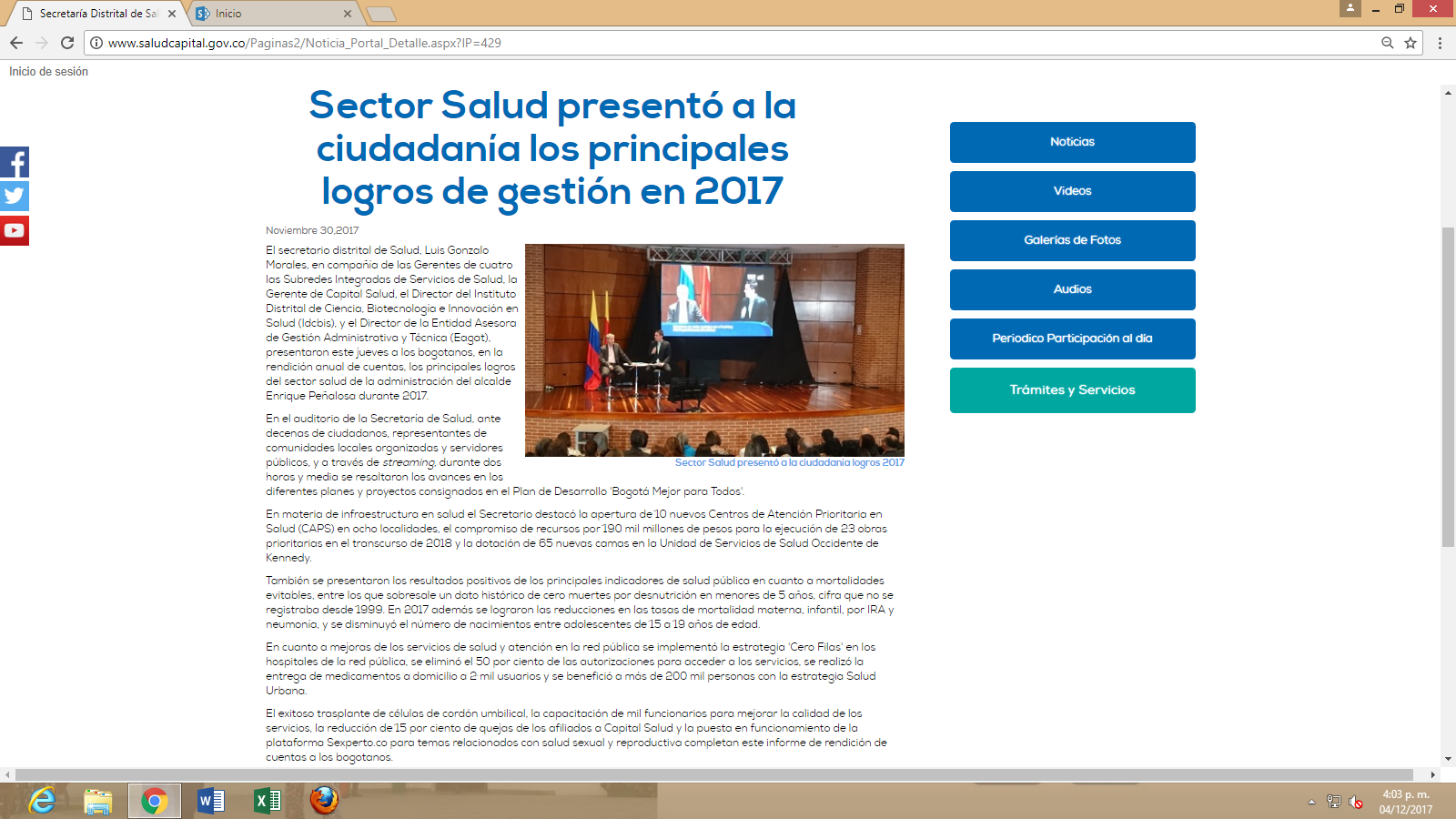 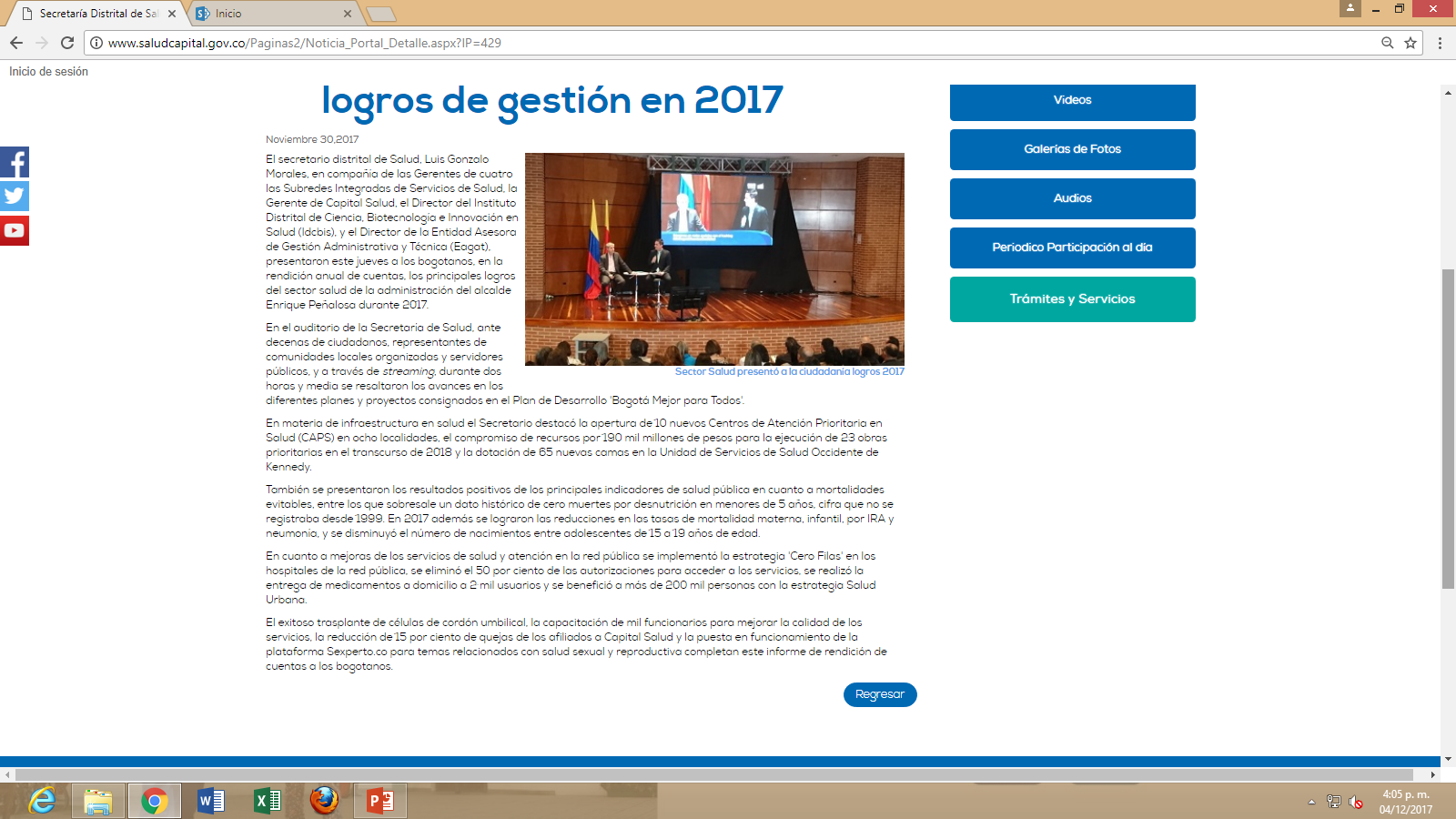